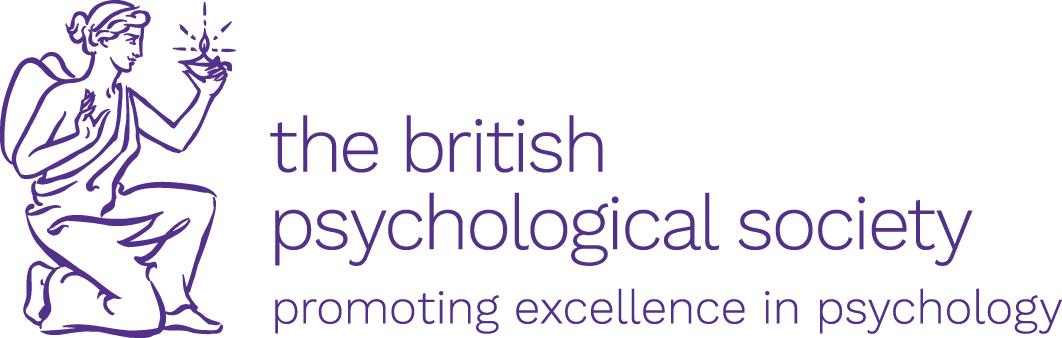 Climate action: what does this mean for the occupational psychology curriculum and OP practice? –Second presentation
Dr Petra Molthan-Hill 
Professor of Sustainable Management and Education for Sustainable Developmentand Co-Chair UN PRME Working Group on Climate Change & the Environment, 
Nottingham Business School, Nottingham Trent University, UK
19/10/2021
Added benefits of climate solutions
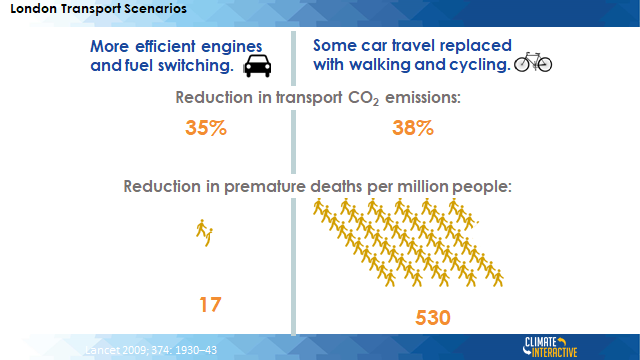 19/10/2021
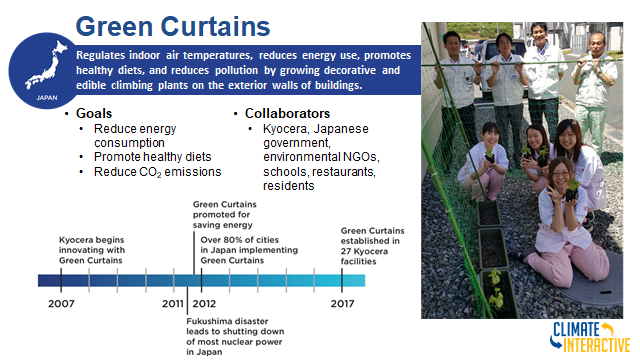 FLOWER is The Framework for Long-Term, Whole-System, Equity-based Reflection
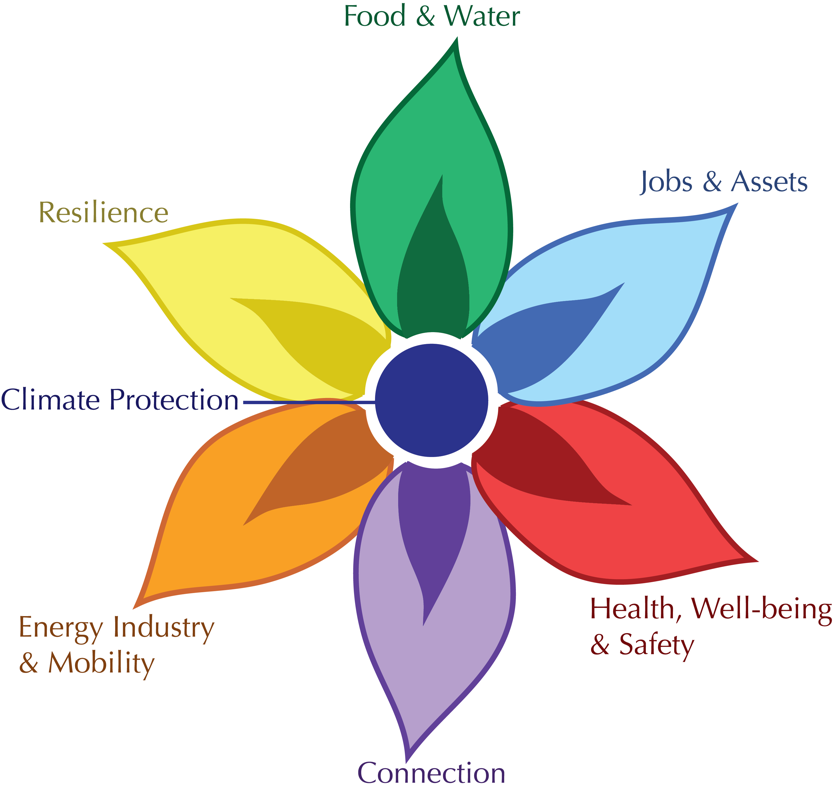 Using the Flower Framework Video https://www.youtube.com/watch?v=byxgfQT8doI&feature=youtu.be
To get started….
Clayton S, Manning C (2018) Psychology and climate change: Human perceptions, impacts and responses. Academic Press, London
Maier KJ, Whitehead GI, Walter MI (2018) Teaching psychology and climate change: One way to meet the call for action. Teaching of Psychology 45(3):226-234. https://doi.org/10.1177/0098628318779261
NTU Carbon Literacy Training Course
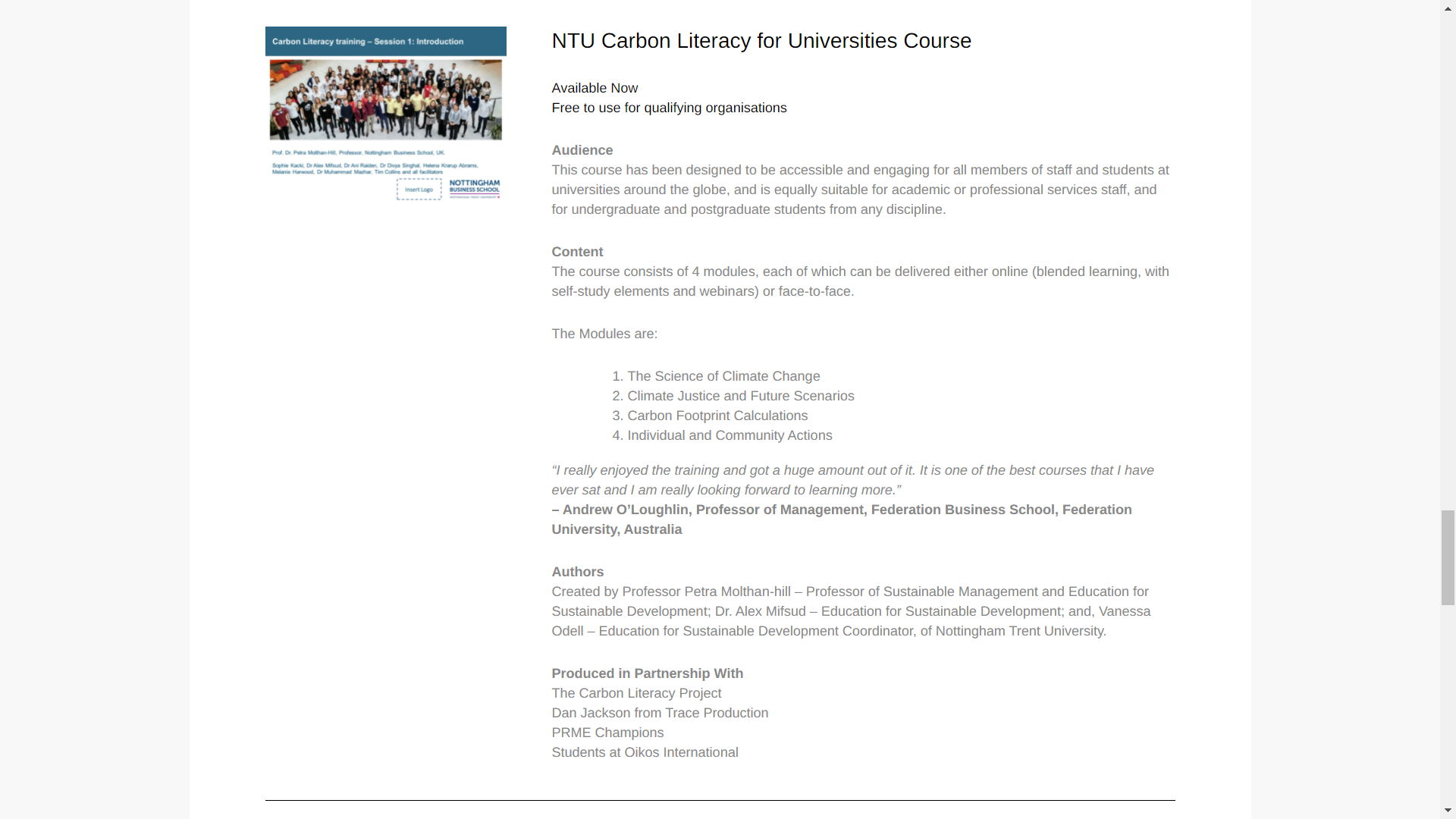 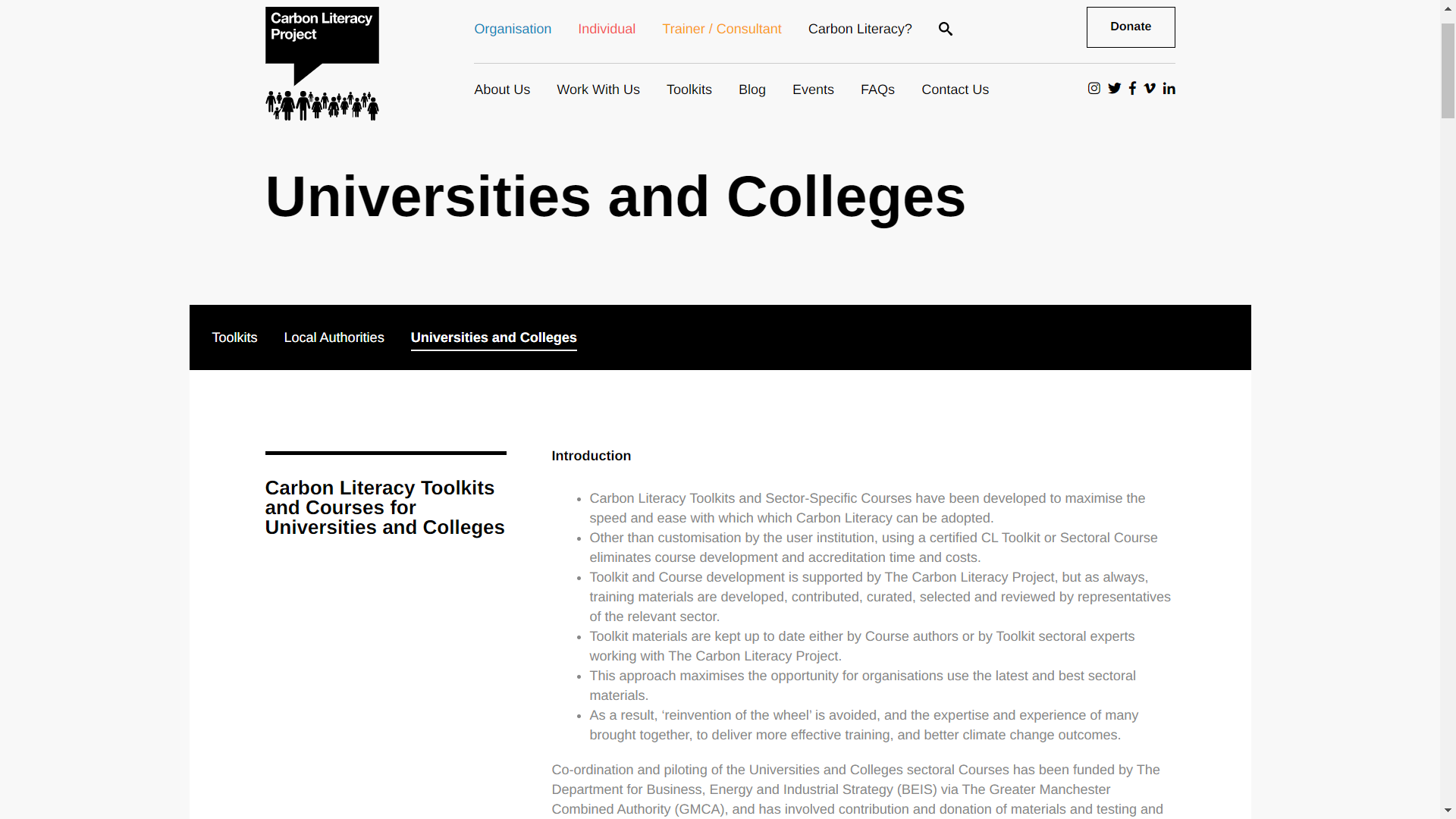 Please contact education@carbonliteracy.com to request this toolkit.
www.ntu.ac.uk
[Speaker Notes: And if you are interested in the wider perspective on how to get everyone in the university carbon literate, NTU has made one of the two open-source tool kits for all staff and students at universities.  Lots of information about the resources via https://carbonliteracy.com/toolkits/universities-colleges/.  Email education@carbonliteracy.com to request the toolkit.]
Solutions: A lot to know…
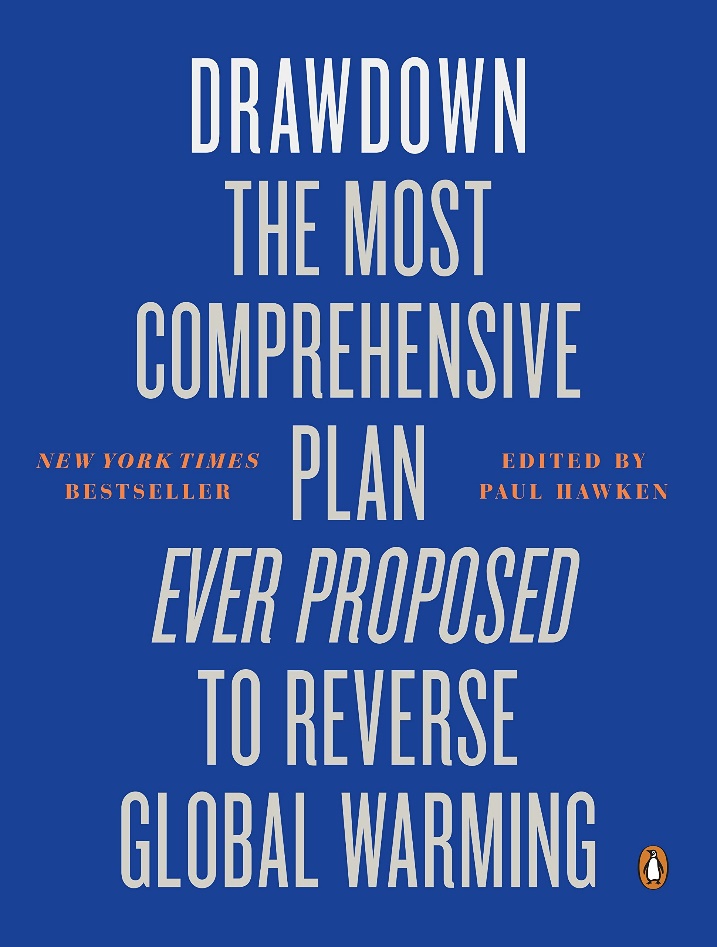 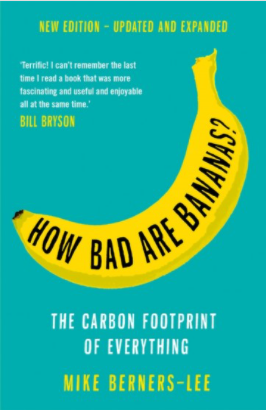 https://profilebooks.com/how-bad-are-bananas.html
https://www.drawdown.org/
[Speaker Notes: Knowing these climate change mitigation tools and strategies will allow them to judge, whether Bill Gates is suggesting good solutions in his new book or whether Mark Carney got it right.]
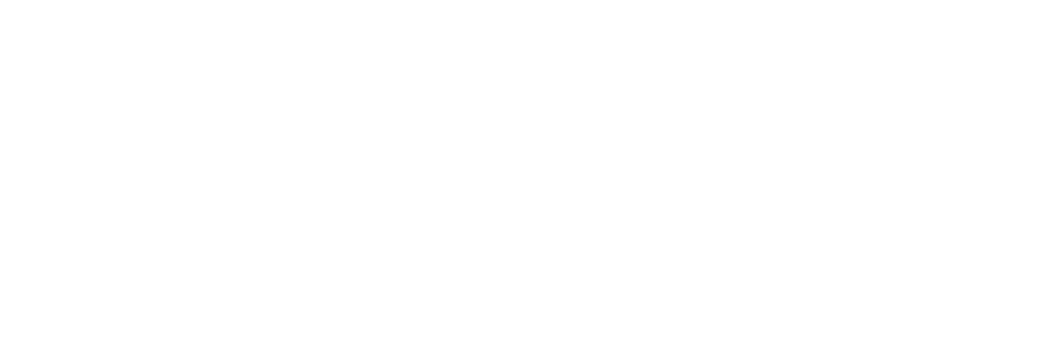 Prof Dr Petra Molthan-Hill  
petra.molthan-hill@ntu.ac.uk